Graduate Workshop: Staying Up to Date in Business
Amber Dashnaw
Spring 2020
Staying Up to Date Can Be:
Time-Consuming

Information Overload
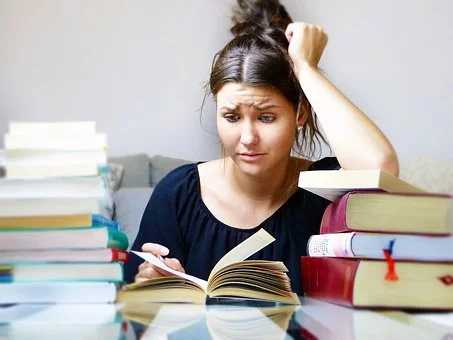 Why is it Important?
Build Credibility

Identify Opportunities for Growth

Don’t look Out-of-Date
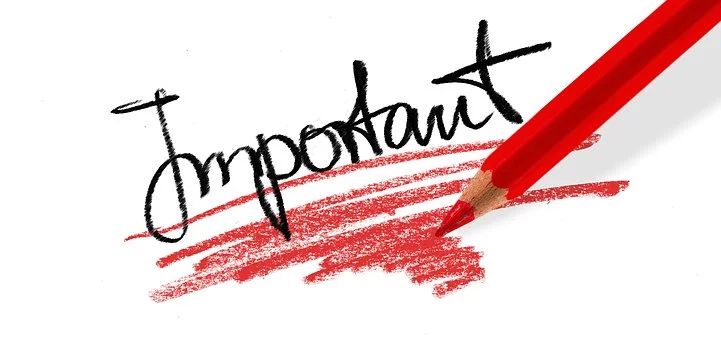 Finding Journals
Journal Citation Reports

Journal of International Business Studies
The Economist
Consumer Reports
Forbes
Inc. Magazine
MIT Technology Review
Wired
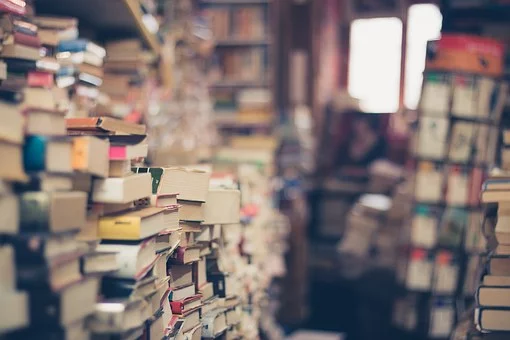 Journal Alerts
Get an email when a new issue of a journal is released!
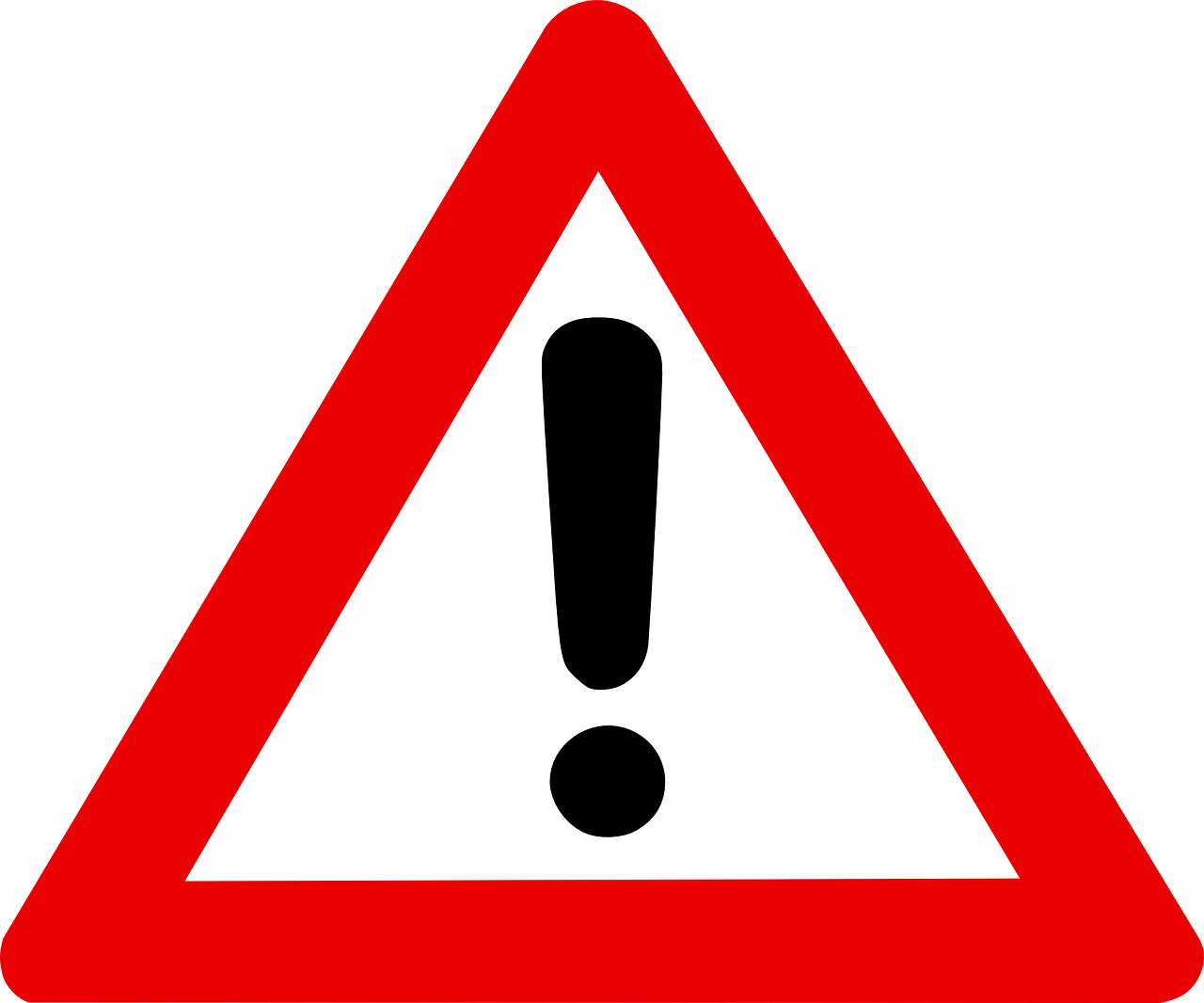 Table of Content Alerts
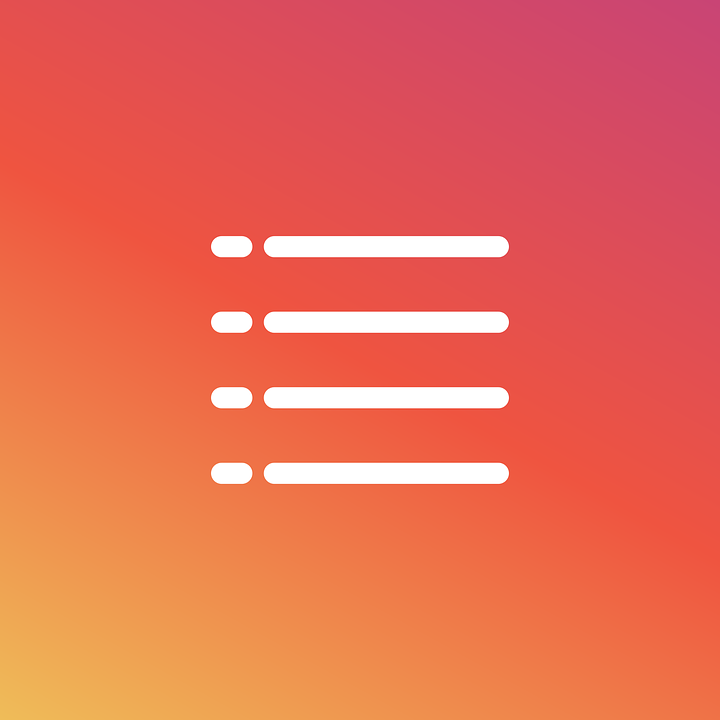 JournalTOCs
Publisher Websites
Databases
Mergent
Business and financial information for over 23,000 U.S. and international companies.

Search Alerts
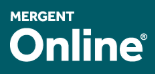 Web of Science
Scholarly articles from 10,000+ social science and scientific journals. Includes cited reference tracking and impact factors.

Citation Alerts

Search Alerts

Journal Alerts
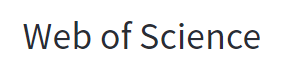 ABI/Inform Complete (ProQuest)
Mostly full text journal articles, dissertations, working papers, market & industry reports, business oriented news, downloadable data. Business, economics, management theory, marketing, accounting, finance topics.

Search Alerts
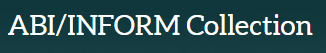 Other Business Databases
ProQuest Databases
Business Market Research Collection 
Hoover’s Company Profile

GALE Databases
Business Insights: Essentials 
Small Business Collection

Ebsco Databases
Business Abstracts 
Applied Science & Business Periodicals Retrospective: 1913-1983
Small Business Reference Center
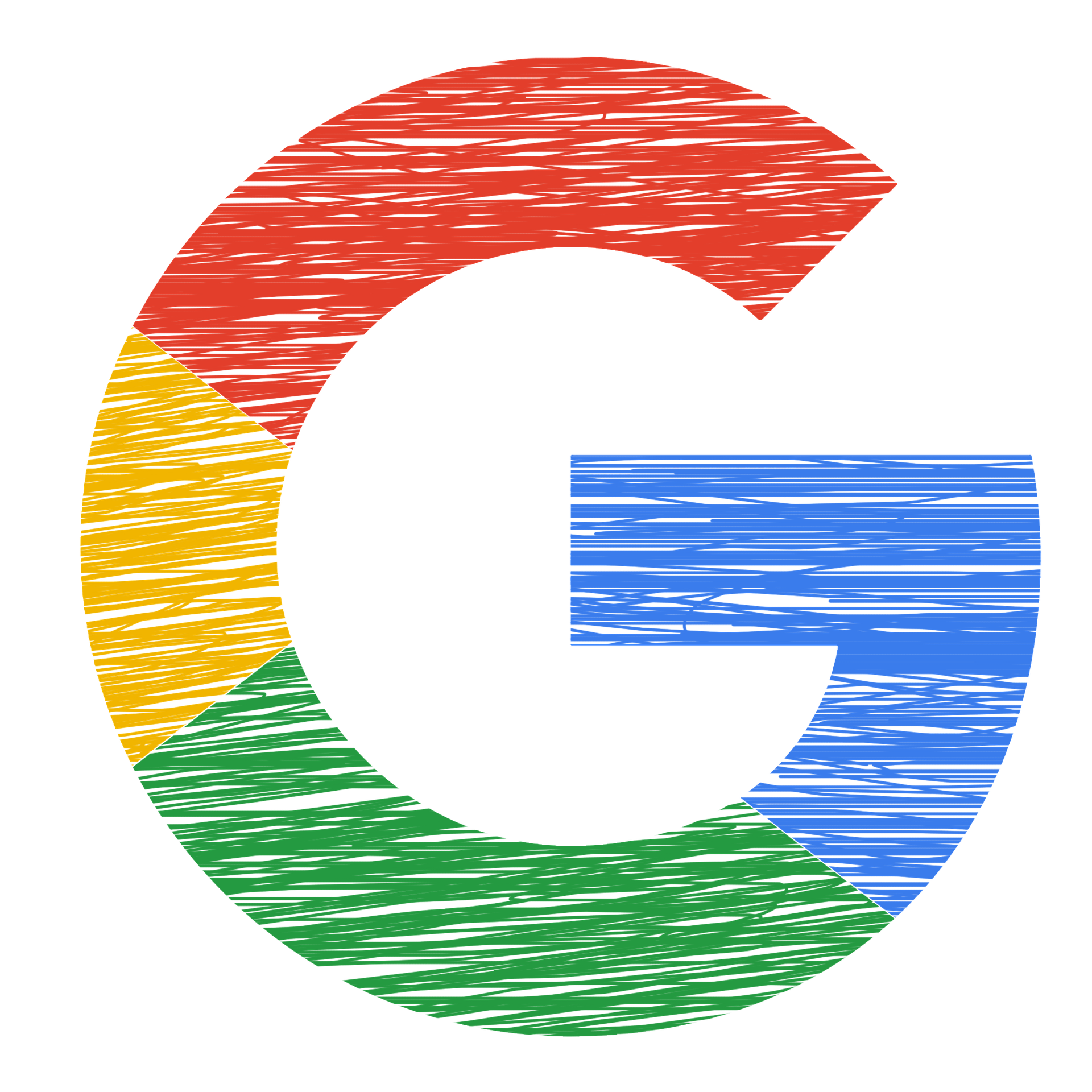 Google Alerts
Create a Google account if you do not already have one.
Go to https://www.google.com/alerts
Fill in the search terms for the topic you wish to monitor, and other details in the Create Alert box.
Enter your email address.
Create your alert.*

*You can run a number of alerts concurrently, and revisit your Google Alerts account to modify/add/remove alerts.
Google Citation Alerts
Follow Authors
Follow Citations
Follow Recommended Articles
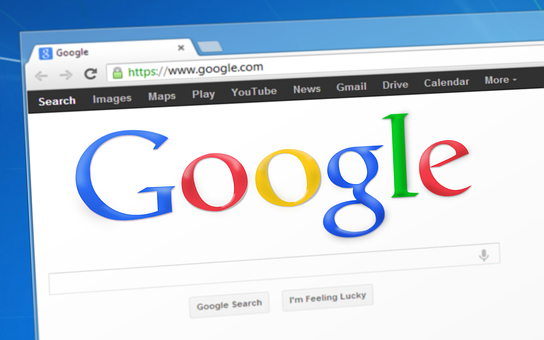 RSS Feeds
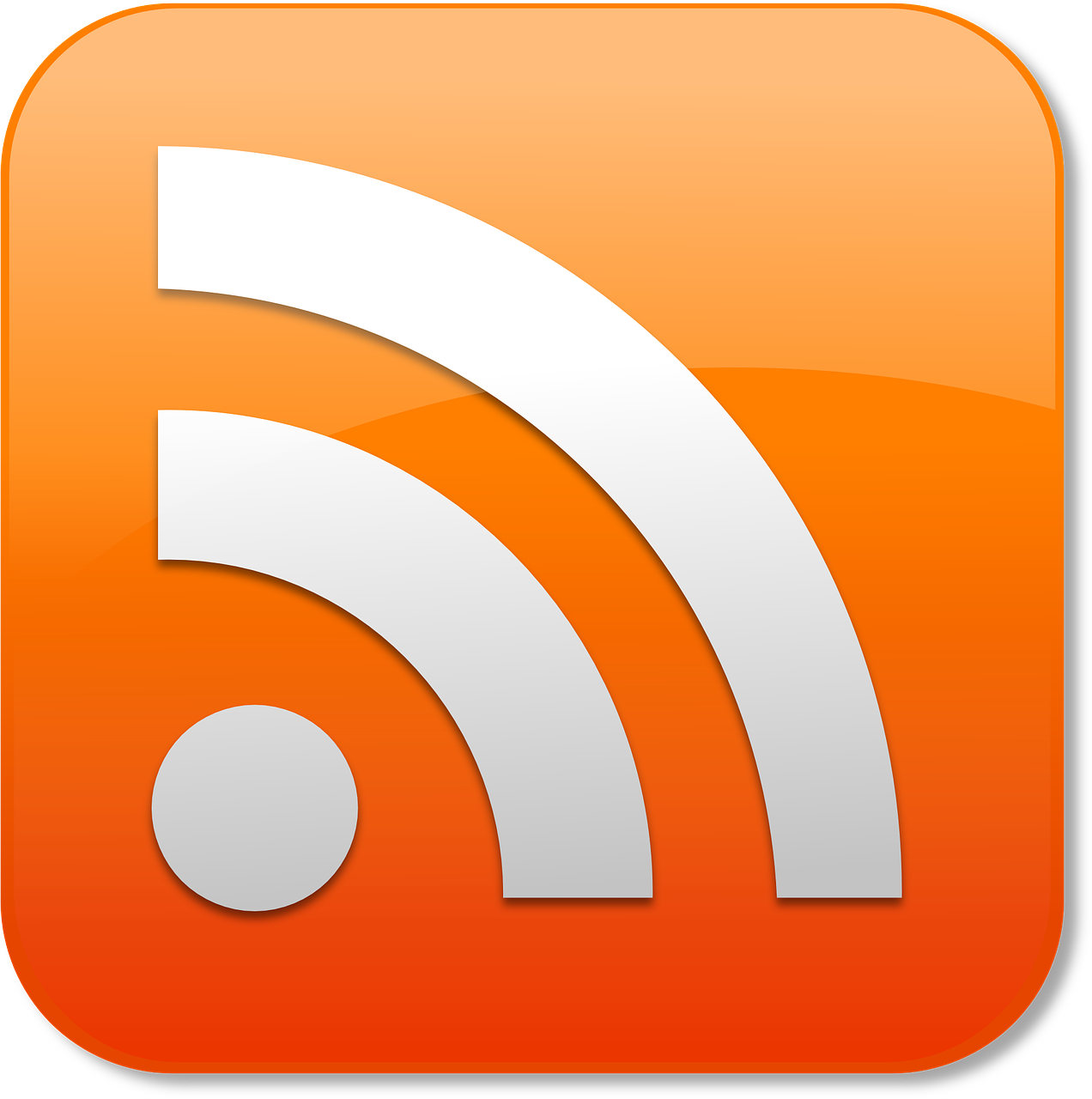 Keep current on websites which frequently update their content
Readers: 
Feedly
The Old Reader
NewsBlur
NetVibes
CommaFeed

News and Social Media Dashboard Apps (with options to import RSS Feeds):
FlipBoard
Google Play Newsstand 

Other options include:
Emailing yourself a feed.
Integrating RSS into your email using Outlook, Gmail, or Thunderbird.
Downloading the app version of your RSS feed reader to your smartphone or tablet.
Conferences
Conference Alerts
Conference Series
Professional Organizations
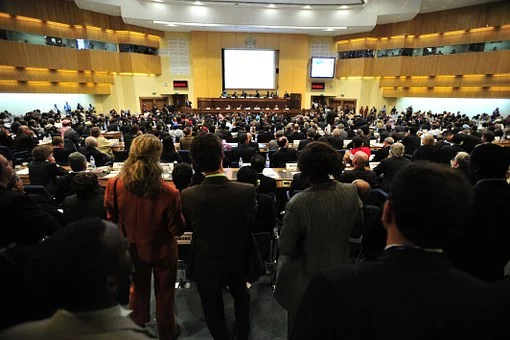 Call for Papers
Call for Papers Wiki
Thecfplist
ResearchBib Call for Papers
Call4paper
Elsevier Call for Papers
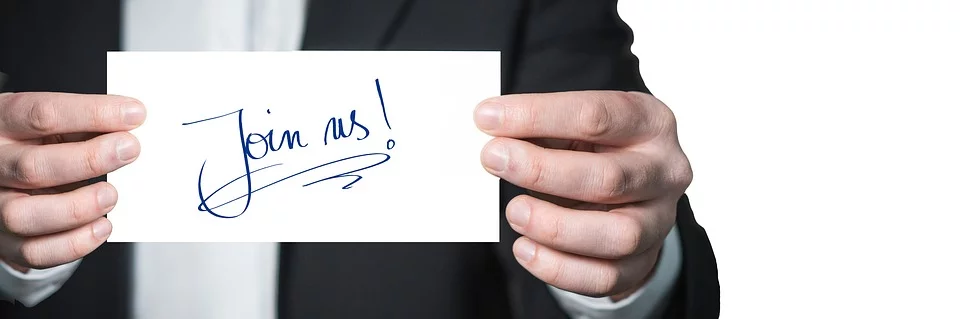 Social Media
Blogs
Blog Directories
https://alltop.com/
http://technorati.com/
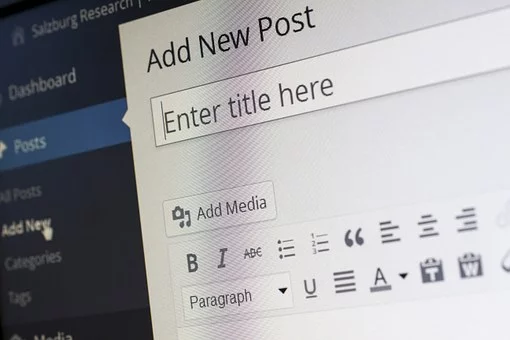 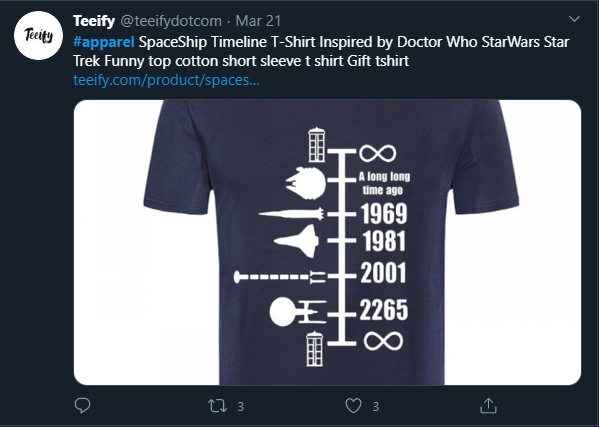 Social Media
Twitter

News sources
Organizations
Professional Associations
Track hashtags
Professional conferences
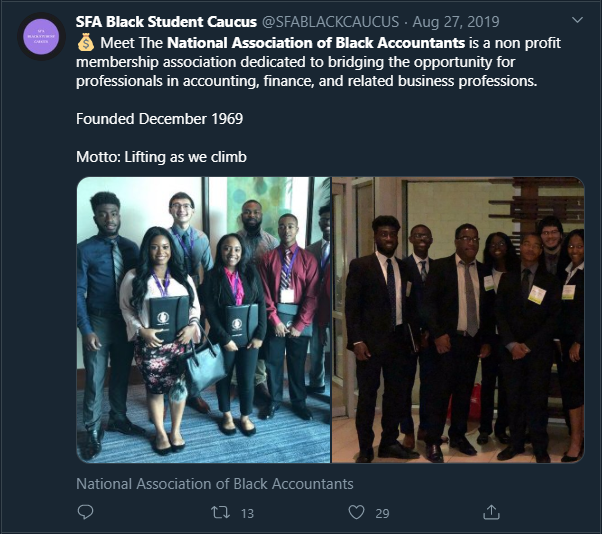 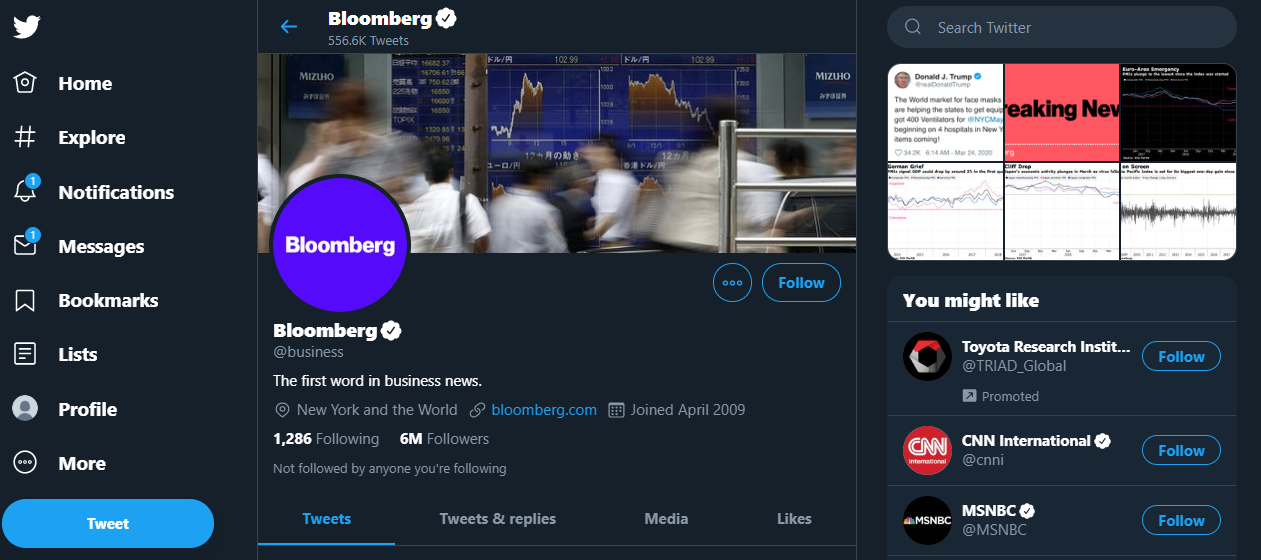 Social Media
LinkedIn
Organizations
Group Pages
Company Pages
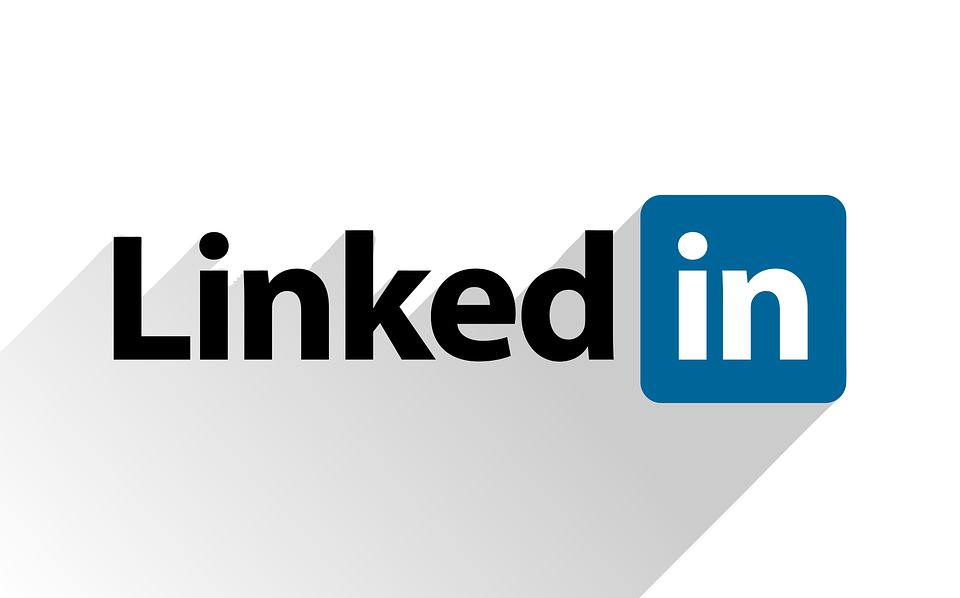 Social Media
Academic Networks
Howcanishareit? 
Mendeley
Academia.edu
ResearchGate
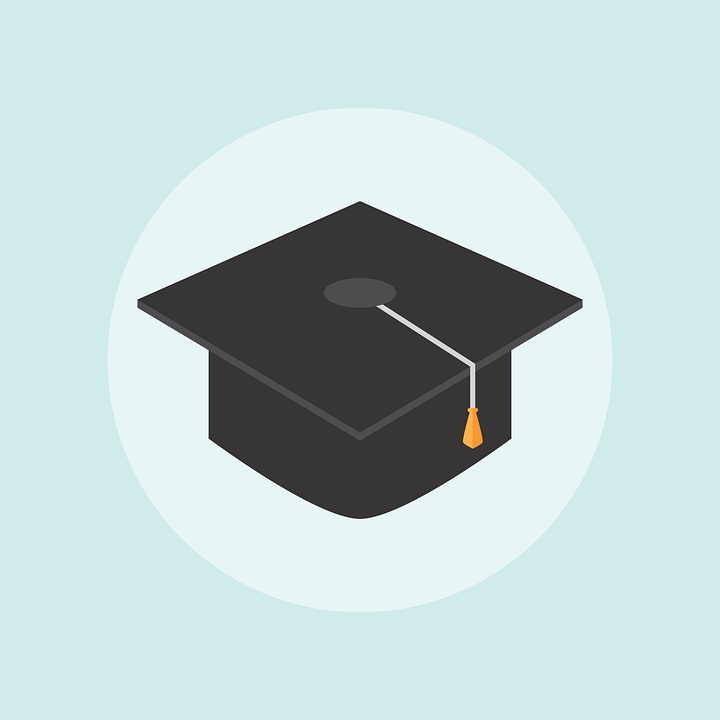 Citation Management Tools
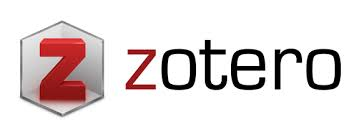 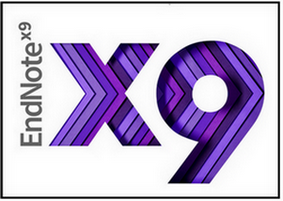 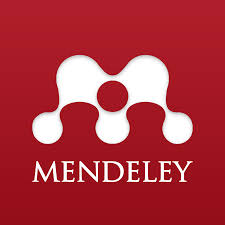 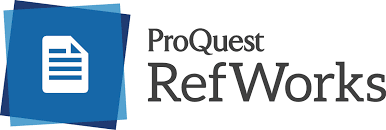 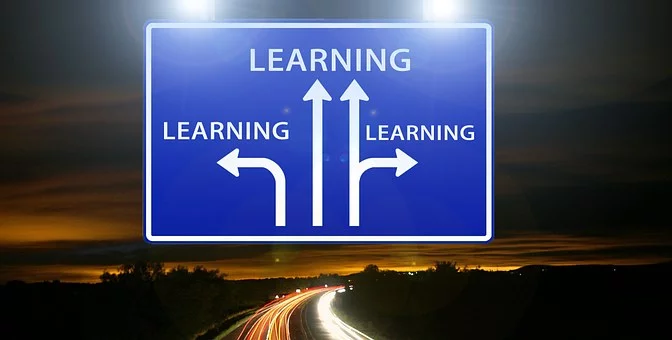 Summary
Set up citation alerts for your own works
Set up article alerts for academics in your field
Set up article alerts for key topics in your field
Check Google Scholar’s “recommended” once a month
Subscribe to Table of Contents alerts
Periodically Review Core Journals in your field
Contact Me
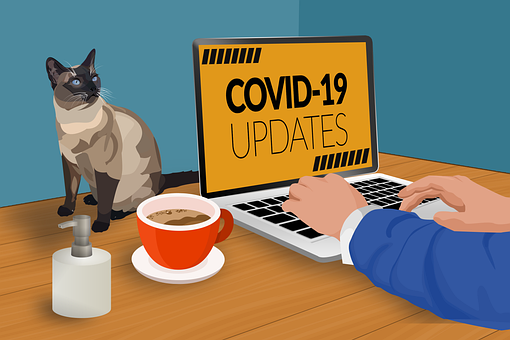 Amber Dashnaw

	aldashnaw@clarkson.edu
	(315) 268-4454